ЛЕКЦІЯ 1. Значення і теоретичні засади фінансового аналізу
1.1. Сутність, мета й завдання фінансового аналізу.
1.2. Основні напрямки й види фінансового аналізу.
1.3. Методи та прийоми фінансового аналізу.
1.1. Сутність, мета й завдання фінансового аналізу
Аналіз (від грец. analysis – розкладання) – це метод наукового дослідження, який полягає в уявному або реальному розкладанні цілого на частини та виділенні його окремих сторін, властивостей, зв’язків
Еволюція моделей економічного аналізу*
Підходи до розуміння аналізу
1) аналіз як функція управління
2) аналіз як наука, система знань
3) аналіз як метод пізнання 
4) аналіз як складова контролю
5) аналіз як процес
сутність фінансового аналізу характеризується такими комплексними складовими:
1) це функція управління, завдяки якій оцінюється конкурентоспроможність суб’єктів господарювання (підприємств, організацій, банківських установ, страхових компаній та інших юридичних осіб);
2) це інформаційна система, що виконує функції накопичення, опрацювання, трансформації та використання інформації фінансового характеру з метою забезпечення життєдіяльності суб’єкта господарювання в умовах ринкової конкуренції;
3)  це метод дослідження, а саме оцінювання і прогнозування фінансового стану, виявлення можливостей підвищення ефективності функціонування підприємства за допомогою раціональної фінансової політики.
Фінансовий аналіз ─ це процес дослідження фінансового стану та основних результатів фінансово-господарської діяльності підприємства з метою виявлення резервів підвищення його ринкової вартості й забезпечення ефективного розвитку. Він є засобом накопичення, трансформації й використання інформації фінансового характеру.
Фінансовий аналіз є основою для управління фінансами  підприємства. В узагальненому вигляді він містить у собі три головних елементи:
1) оцінку фінансових потреб підприємства;
2) розподіл потоків коштів залежно від конкретних планів підприємства, визначення додаткових обсягів залучення фінансових ресурсів і каналів їхнього одержання;
3) забезпечення системи фінансової звітності, яка б об'єктивно відображала процеси й забезпечувала контроль за фінансовим станом підприємства.
Об'єктом фінансового аналізу виступають конкретне підприємство і його фінансовий стан.
 Суб'єктами фінансового аналізу є зацікавлені в діяльності підприємства користувачі інформації й, насамперед, власники підприємства, банки, контрагенти, податкові органи, аудиторські фірми тощо.
Метою фінансового аналізу
є всебічна оцінка фінансового стану підприємства, резервів його діяльності й ділової активності задля пошуку резервів підвищення рентабельності, виробництва й зміцнення комерційного розрахунку як основи стабільної роботи підприємства, а також виконання ним зобов'язань перед бюджетом, банками й іншими установами; розробки найбільш імовірних передбачень і прогнозів майбутніх умов функціонування підприємства, визначення дохідності підприємства для порівняння її з аналогічними показниками інших підприємств або оцінка підприємства з погляду його ринкової вартості; своєчасного виявлення та усунення недоліків у господарській діяльності для визначення шляхів покращення фінансового стану підприємства та його платоспроможності, виявлення змін у фінансовому стані в просторово-часовому розрізі й основних чинників, які впливають на фінансовий стан підприємства, прогнозування основних тенденцій у фінансовому стані.
Комплексна мета фінансового аналізу – це формування уявлення про об’єкт аналізу на базі фінансових критеріїв та показників, тобто одержання певної кількості ключових, найбільш інформативних параметрів, які дають об’єктивну характеристику фінансового стану підприємства.
Мета фінансового аналізу залежно від різних партнерських груп, зацікавлених у його результатах
Для досягнення мети фінансового аналізу мають вирішуватися наступні основні завдання:
дослідження фінансової стійкості підприємства;
оцінка динаміки й стану ліквідності й платоспроможності підприємства;
дослідження ефективності використання майна (капіталу) підприємства, забезпечення підприємства оборотними коштами;
оцінка конкурентоспроможності підприємства;
аналіз ділової активності підприємства і його станів на ринку цінних паперів;
визначення ефективності використання фінансових ресурсів.
Таким чином, фінансовий аналіз відіграє важливу роль в поточній економічній діяльності підприємства, адже він дає змогу:
- об’єктивно оцінювати ефективність використання фінансових ресурсів;
- виявляти резерви та своєчасно вживати заходи, спрямовані на поліпшення фінансового стану підприємства;
- створювати умови для оптимального соціально-економічного розвитку трудового колективу
Для того, щоб виконати ці завдання, вивчають:
наявність, склад і структуру оборотних коштів підприємства, причини та наслідки їх змін;
наявність, склад і структуру джерел власних коштів підприємства, причини й наслідки їх змін;
стан, структуру і зміни довгострокових активів;
наявність, структуру поточних активів у сферах виробництва і обігу, причини та наслідки їх змін;
платоспроможність і фінансову маневреність;
ефективність використання активів;
окупність інвестицій.
У вузькому розумінні фінансовий аналіз – це засіб оцінювання і прогнозування фінансового стану підприємства на підставі інформації фінансової звітності й оперативних даних за допомогою системи фінансово-економічних показників.
		Фінансовий стан є однією з найважливіших характеристик діяльності підприємства та першочерговим об’єктом дослідження у фінансовому аналізі. Фінансовий стан підприємства – це комплексне поняття, що є результатом взаємодії всіх елементів системи фінансових відносин підприємства, визначається сукупністю виробничо-господарських факторів і характеризується системою показників, які відображають наявність, розміщення та ефективність використання фінансових ресурсів.
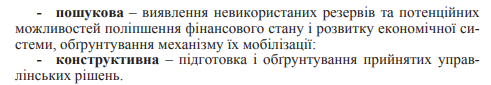 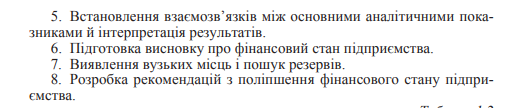 1.2. Основні напрямки й види фінансового аналізу
До основних напрямків фінансового аналізу відносять:
економічну оцінку балансу підприємства;
характеристику майна підприємства й джерел його придбання;
аналіз фінансової стабільності підприємства;
аналіз ліквідності й платоспроможності підприємства;
аналіз фінансових результатів і їх використання, підрахунок резервів.
Види фінансового аналізу класифікуються за наступними ознаками:
1) за організаційними формами проведення:
внутрішній аналіз, який проводиться фінансовими менеджерами підприємства і його власників з використанням усієї сукупності наявних інформаційних показників;
зовнішній аналіз, що проводиться працівниками податкових органів, аудиторських фірм, комерційних банків, страхових компаній з метою вивчення правильності відбиття результатів фінансової діяльності підприємства, його кредитоспроможності й т. п.
Види фінансового аналізу за організацією проведення
Внутрішній
Зовнішній
Користувачі
Менеджмент підприємства, що використовує інформацію про операційну, інвестиційну та фінансову діяльність підприємства
Особи, які не беруть безпосередньої участі в діяльності підприємства  (контроль, кредитори, контрагенти, державні та місцеві органи влади)
Зміст 
проведення
Оцінка ефективності господарської діяльності; аналіз взаємозв’язку витрат, обороту і прибутку;
аналіз ефективності авансування капіталу;
виявлення резервів та ін.
Аналіз кредито-спроможності; аналіз показників прибутку та рентабельності;
аналіз інвестиційної привабливості;
економічна діагностика фінансового стану та ін.
Джерела 
інформації
Оперативні дані системного бухгалтерського обліку, нормативна і планова інформація, 
внутрішньогосподарська звітність
Відкрита фінансова звітність, 
інформація, вільно поширювана підприємством
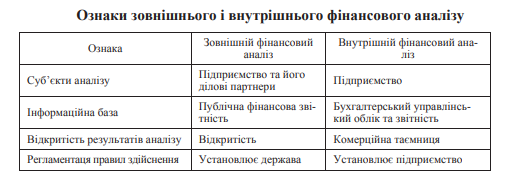 2) за обсягом аналітичного дослідження:
повний фінансовий аналіз, котрий проводять з метою вивчення усіх аспектів фінансової діяльності підприємства в комплексі;
тематичний фінансовий аналіз, який обмежується вивченням окремих аспектів фінансової діяльності підприємства.
3) за об'єктом фінансового аналізу:
аналіз фінансової діяльності підприємства в цілому – у процесі такого аналізу об’єктом вивчення є фінансова діяльність підприємства в цілому без виділення окремих його структурних одиниць та підрозділів;
аналіз фінансової діяльності окремих підрозділів підприємства, що ґрунтується на результатах внутрішнього аналізу підприємства;
аналіз окремих фінансових операцій – предметом такого аналізу можуть бути окремі операції, пов’язані з коротко─ або довгостроковими фінансовими вкладеннями, з фінансуванням окремих проектів
4) за періодом проведення фінансового аналізу:
попередній, пов'язаний з вивченням умов здійснення фінансової діяльності в цілому або здійснення окремих фінансових операцій;
поточний, що проводиться в контрольних цілях у процесі реалізації окремих фінансових планів або здійснення окремих фінансових операцій для оперативного впливу на хід фінансової діяльності;
прогнозний (ретроспективний), який здійснюється підприємством за звітний період, базується на завершених звітних матеріалах статистичного й бухгалтерського обліку.
1.3. Методи і прийоми фінансового аналізу
Метод фінансового аналізу – діалектичний спосіб дослідження фінансового стану підприємства в його становленні та розвитку. Застосування методів і прийомів фінансового аналізу  дозволяє одержати кількісну оцінку результатів господарської діяльності в розрізі окремих її аспектів як у статиці, так і в динаміці.
Серед основних методів фінансового аналізу можна виділити наступні:
горизонтальний аналіз;
вертикальний аналіз;
порівняльний аналіз;
трендовий аналіз;
факторний аналіз;
аналіз коефіцієнтів.
Горизонтальний аналіз
базується на вивченні динаміки окремих фінансових показників у часі. Він дає можливість виявити тенденції зміни окремих статей, що входять до складу бухгалтерської звітності або їхніх груп. Найбільш типовими формами горизонтального аналізу є:
порівняння фінансових показників звітного й минулого періодів;
порівняння фінансових показників звітного періоду з плановими;
порівняння фінансових показників за ряд попередніх періодів.
         Метою такого аналізу є виявлення тенденцій змін окремих показників, що характеризують результати фінансової діяльності підприємства.
Вертикальний (структурний) аналіз
спрямований на визначення структури фінансових показників з виявленням впливу кожної позиції звітності на результат у цілому. Найпоширенішими є такі форми вертикального аналізу:
вертикальний (структурний) аналіз активів. Тут визначається співвідношення (частка) оборотних і необоротних активів; склад використовуваних активів, склад активів за ступенем їх ліквідності й т. д.
вертикальний (структурний) аналіз капіталу; він передбачає визначення частки власного та позикового капіталу, аналіз складу власного й позикового капіталу, аналіз складу позикового капіталу за строковістю зобов'язань і т.ін.;
вертикальний (структурний) аналіз грошових потоків, у процесі якого в складі загального грошового потоку виділяють грошові потоки за видами діяльності підприємства: операційною, інвестиційною, фінансовою.
Порівняльний фінансовий аналіз
базується на зіставленні значень окремих груп аналогічних показників між собою. У процесі такого аналізу розраховуються розміри абсолютних і відносних відхилень порівнюваних показників. Виділяють наступні види порівняльного аналізу:
порівняльний аналіз фінансових показників даного підприємства та середньогалузевих показників з метою оцінки своєї конкурентної позиції;
порівняльний аналіз фінансових показників даного підприємства і підприємств-конкурентів з метою виявлення слабких сторін фінансової діяльності підприємства;
порівняльний аналіз звітних і планових (нормативних) фінансових показників. Він складає основу організовуваного на підприємстві моніторингу поточної фінансової діяльності.
Трендовий аналіз
спрямований на порівняння кожної позиції звітності з рядом попередніх періодів і на визначення тренда ─ основної тенденції динаміки показника, очищеної від випадкових впливів окремих періодів.
Факторний аналіз
─ аналіз впливу окремих факторів (причин) на результативний показник за допомогою детермінованих або стохастичних прийомів дослідження. При цьому факторний аналіз може бути як прямим (власне аналіз), так і зворотним (синтез). При прямому способі аналізу результативний показник розділяється на складові частини, а при зворотному  окремі елементи з'єднуються в загальний результативний показник.
Аналіз коефіцієнтів
базується на розрахунку співвідношення різних абсолютних показників фінансової діяльності підприємства між собою. У процесі його використання визначаються різні відносні показники, що характеризують окремі результати фінансової діяльності та рівень фінансового стану підприємства.  
       У фінансовому аналізі найбільше розповсюдження отримали наступні групи аналітичних фінансових коефіцієнтів:
коефіцієнти оцінки платоспроможності та ліквідності;
коефіцієнти оцінки фінансової стійкості підприємства ;
коефіцієнти оцінки рівня прибутковості (рентабельності);
коефіцієнти оцінки ділової активності (оборотності активів та капіталу) тощо.
До прийомів фінансового аналізу слід віднести
деталізацію, 
групування,
 прийом середніх величин, 
прийом відносних величин,
 балансовий,
 розрахунки пайової участі та ін.
Деталізація
як прийом широко використовується при аналізі чинників і результатів господарської діяльності в часі та місці (просторі). За допомогою цього прийому виявляють позитивні й негативні дії окремих чинників, результати впливу яких, як правило, взаємно протилежні.
Групування
як засіб розподілу сукупності на однорідні за ознаками елементи застосовують в аналізі для того, щоб розкрити зміст середніх підсумкових показників і впливу окремих одиниць на ці середні.
Прийом середніх величин
краще відображає суть процесу, закономірності його розвитку, ніж більшість окремо взятих  позитивних та негативних відхилень. Середні величини широко застосовують при проведенні аналізу, особливо при вивченні масових явищ ─ таких, як середній виробіток, середні залишки запасів продукції тощо. Використовують середньоарифметичні та середньохронологічні зважені.
Прийом відносних величин
(відсотки, коефіцієнти, індекси) необхідний для вивчення динаміки показників за ряд звітних періодів. Зростання чи зниження показника розраховують відносно єдиної бази, прийнятої за вихідну, або відносно ковзної бази, тобто до попереднього показника.
Балансовий прийом
застосовують у тому разі, якщо необхідно вивчити співвідношення двох груп взаємопов’язаних економічних показників, підсумки яких мають бути рівними. Найбільш поширеним є прийом балансових оцінок, який використовують для перевірки повноти і правильності зроблених розрахунків щодо визначення впливу окремих чинників на загальну величину відхилення за досліджуваним показником.
Прийом пайової участі
(пропорційного ділення приросту) використовують для деталізації чинників 1-, 2- та n-го порядків, вплив яких на результативний показник виражається не абсолютною сумою, а відносними показниками. Для розрахунку чинників визначають коефіцієнт пайової участі Кg як відношення приросту результативного показника до суми змін факторних. Рівень впливу окремих чинників на результативний показник розраховують множенням суми зміни цих чинників на коефіцієнт пайової участі.
Принципи фінансового аналізу – це вимоги до його проведення, основними з яких є науковість, достовірність, комплексність, оперативність, періодичність, адресність.
Принцип науковості вимагає чіткого визначення мети і завдань аналізу, а також використання у процесі досліджень науково обґрунтованих методичних способів і прийомів.
Принцип достовірності (або об’єктивності) передбачає використання вірогідної інформації, відсутність арифметичних помилок у розрахунках, правильне застосування методик обчислення показників та проведення їх факторного аналізу.
Принцип комплексності (або системності) виявляється у комплексному вивченні різнобічних зв’язків у діяльності підприємства й урахуванні всіх взаємопов’язаних факторів.
Принцип оперативності дає можливість своєчасно оцінювати минулі, теперішні чи майбутні події, обґрунтовувати відповідні управлінські рішення, вживати необхідні заходи для виправлення ситуації.
Принцип періодичності має на увазі необхідність систематичного проведення аналізу за відповідні звітні періоди (та упродовж них) із метою створення цілісного уявлення про динаміку господарських і фінансових процесів на підприємстві.
Принцип адресності передбачає доведення результатів аналізу до відповідних виконавців, що забезпечує логічну завершеність та ефективність аналітичних досліджень.
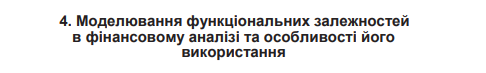 Дякую за увагу!